Подпорожский  р-н
ИНФОРМАЦИОННЫЕ МАТЕРИАЛЫ ПО ОСАДКАМ И ТУМАНУ НА ТЕРРИТОРИИ
ЛЕНИНГРАДСКОЙ ОБЛАСТИ (РИСК НАРУШЕНИЯ ЭЛЕКТРОСНАБЖЕНИЯ НА 25.02.2021)
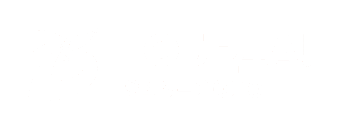 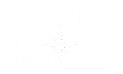 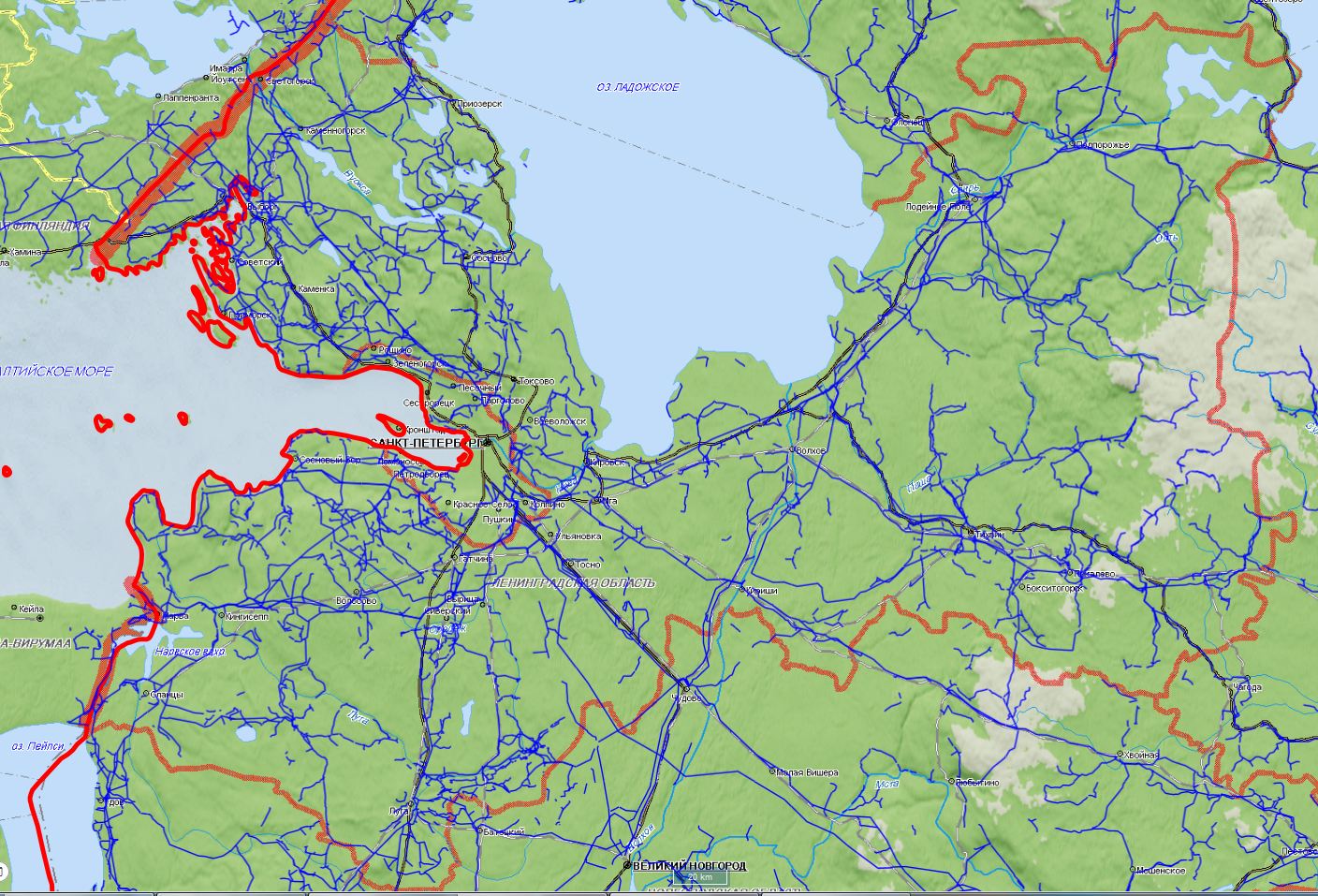 Ломоносовский  р-н
Бокситогорский  р-н
Всеволожский  р-н
Киришский  р-н
Приозерский  р-н
Лодейнопольский  р-н
Кингисеппский  р-н
Волосовский  р-н
Кировский  р-н
Тихвинский  р-н
Тосненский  р-н
Гатчинский  р-н
Сланцевский   р-н
Лужский  р-н
Волховский  р-н
Выборгский р-н
6
10
10
10
5
5
10
5
10
5
6
6
2
6
2
2
10
2
2
10
10
10
10
10
2
10
2
10
2
2
10
10
10
10
Сосновоборский ГО
2
10
3556,4/1374
1854,7/495
869,5/244
15425/61702
7231/28924
70%
70%
1491,1/357
7229/28916
70%
50309/171239
2565,3/1482
68%
88680/354723
65%
1544,4/649
1238,7/394
22543/90174
17476/69905
1163,9/362
70%
140,6/687
70%
12504/50019
17962/71850
2228,5/14
533,390/179
65%
70%
26424/105698
67720/1520
1566,5/548
65%
68%
866,571/302
19709/78839
2766,2/972
15614/62456
65%
61063/24425
688,0/569
2545,6/736
70%
12918/51675
65%
32440/129761
Условные обозначения
65%
70%
677,7/204
10697/42791
- прогноз нарушения ЛЭП
1041,0/823
68%
- кол-во домов /населения
- линии электропередач 110 кВт
19/330
18219/72879
- протяженность ЛЭП/ТП (шт.)
321/20
- износ электроэнергетических                     систем
70%
14:00 24.02.2021
исп. ЦУКС ГУ МЧС по Ленинградской области
АРМ № 9 Михеева В.В.
тел. 3930-1251
использовались: АИУС РСЧС, Gismeteo
60%
- муниципальное образование
Киришский р-н
ИНФОРМАЦИОННЫЕ МАТЕРИАЛЫ ПО ОСАДКАМ  И ТУМАНУ НА ТЕРРИТОРИИ
ЛЕНИНГРАДСКОЙ ОБЛАСТИ (РИСК НАРУШЕНИЯ ЭЛЕКТРОСНАБЖЕНИЯ НА 25.02.2021)
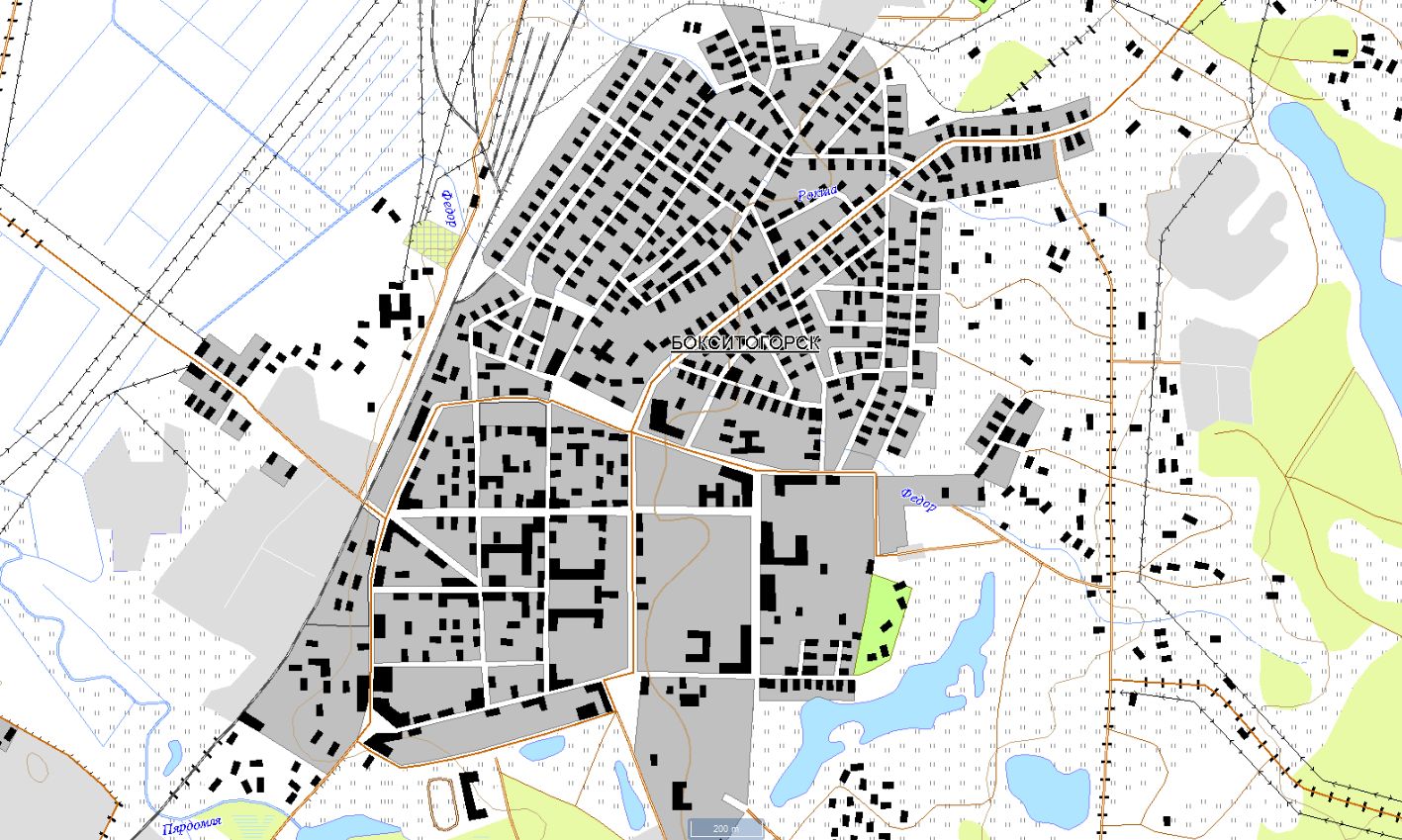 Трехмерная модель участка
Бокситогорский р-н
1620,185/339
6
10
70%
12504/50019
Бокситогорск
Условные обозначения
- количество осадков, мм
20
- порывы ветра, м/с
3
- пожарно-спасательные формирования
- социально-значимый объект
- кол-во домов /населения
- больница
- линии электропередач 110 кВт
19/330
14:00 24.02.2021
исп. ЦУКС ГУ МЧС по Ленинградской области
АРМ № 9 Михеева В.В.
тел. 3930-1251
использовались: АИУС РСЧС, Google Earth
масштаб 1:72 000
- протяженность ЛЭП/ТП (шт.)
321/20
- износ электроэнергетических систем
60%
- муниципальное образование
ГО Керчь
ИНФОРМАЦИОННЫЕ МАТЕРИАЛЫ ПО ОСАДКАМ И ТУМАНУ НА ТЕРРИТОРИИ
ЛЕНИНГРАДСКОЙ ОБЛАСТИ (РИСК НАРУШЕНИЯ ЭЛЕКТРОСНАБЖЕНИЯ НА 25.02.2021)
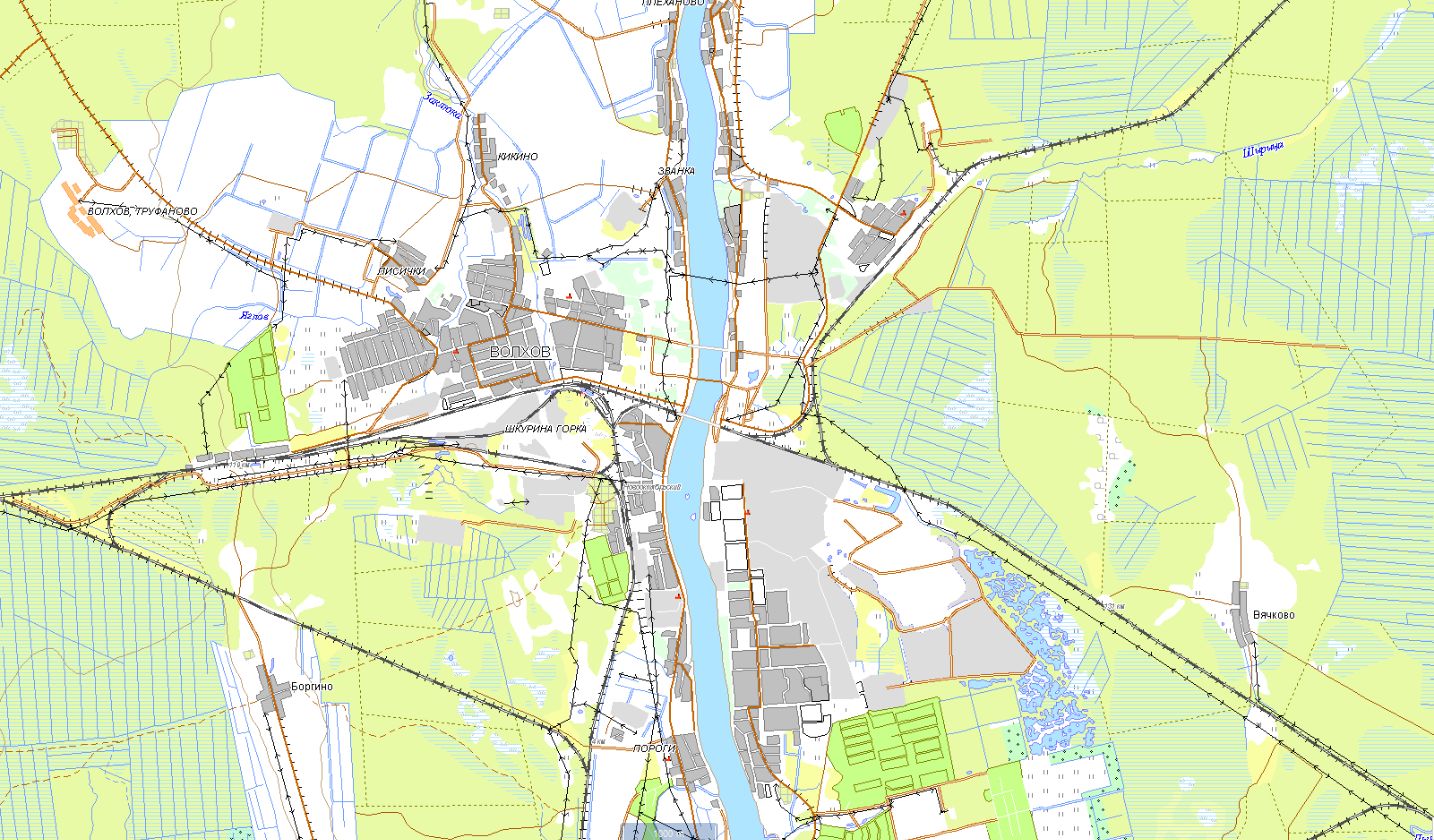 Трехмерная модель участка
Волховский р-н
1463/276
5
10
70%
22543/90174
Волхов
Условные обозначения
Условные обозначения
- количество осадков, мм
20
- порывы ветра, м/с
3
- пожарно-спасательные формирования
- социально-значимый объект
- кол-во домов /населения
- больница
- линии электропередач 110 кВт
19/330
14:00 24.02.2021
исп. ЦУКС ГУ МЧС по Ленинградской области
АРМ № 9 Михеева В.В.
тел. 3930-1251
использовались: АИУС РСЧС, Google Earth
масштаб 1:72 000
- протяженность ЛЭП/ТП (шт.)
321/20
- износ электроэнергетических систем
60%
- муниципальное образование
ГО Керчь
ИНФОРМАЦИОННЫЕ МАТЕРИАЛЫ ПО ОСАДКАМ И ТУМАНУ НА ТЕРРИТОРИИ
ЛЕНИНГРАДСКОЙ ОБЛАСТИ (РИСК НАРУШЕНИЯ ЭЛЕКТРОСНАБЖЕНИЯ НА 25.02.2021)
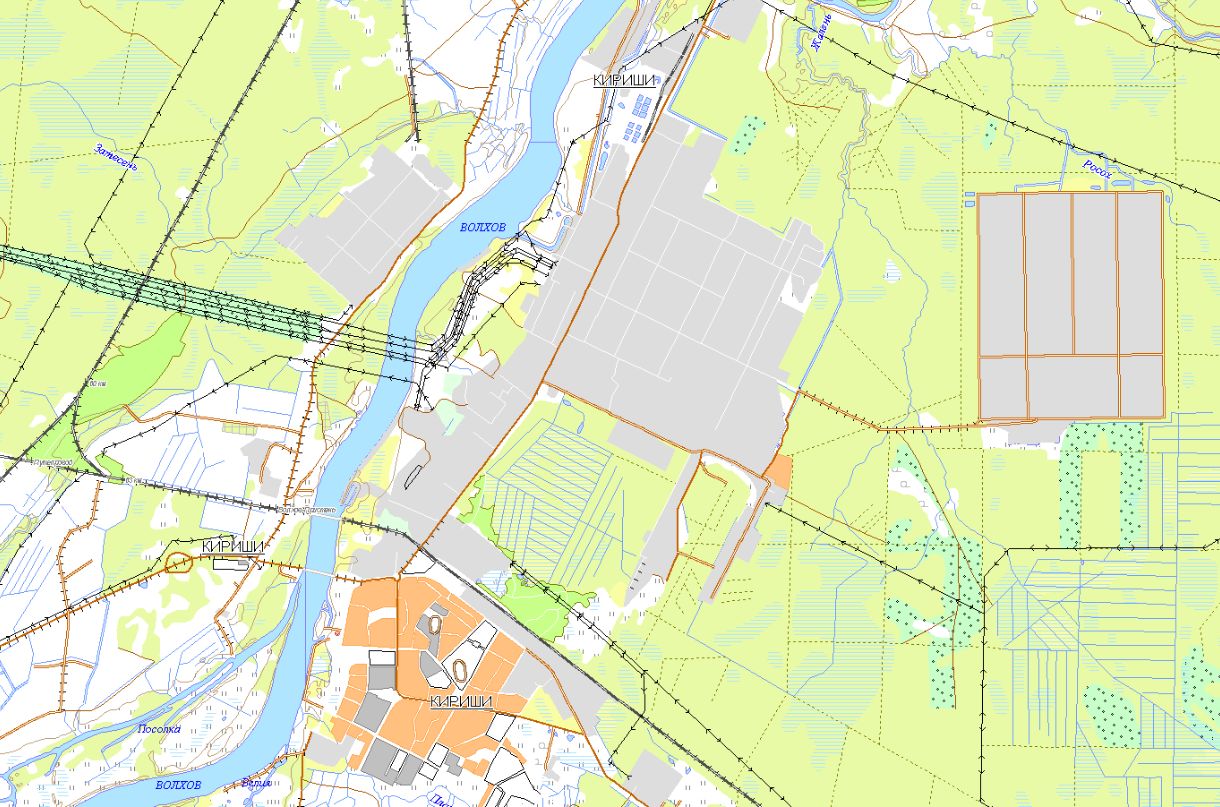 Трехмерная модель участка
Киришский р-н
1613/270
Кириши
5
10
15614/62456
Условные обозначения
- количество осадков, мм
20
- порывы ветра, м/с
3
- пожарно-спасательные формирования
- социально-значимый объект
- кол-во домов /населения
- больница
- линии электропередач 110 кВт
19/330
14:00 24.02.2021
исп. ЦУКС ГУ МЧС по Ленинградской области
АРМ № 9 Михеева В.В.
тел. 3930-1251
использовались: АИУС РСЧС, Google Earth
масштаб 1:72 000
- протяженность ЛЭП/ТП (шт.)
321/20
- износ электроэнергетических систем
60%
- муниципальное образование
ГО Керчь
ИНФОРМАЦИОННЫЕ МАТЕРИАЛЫ ПО ОСАДКАМ И ТУМАНУ НА ТЕРРИТОРИИ
ЛЕНИНГРАДСКОЙ ОБЛАСТИ (РИСК НАРУШЕНИЯ ЭЛЕКТРОСНАБЖЕНИЯ НА 25.02.2021)
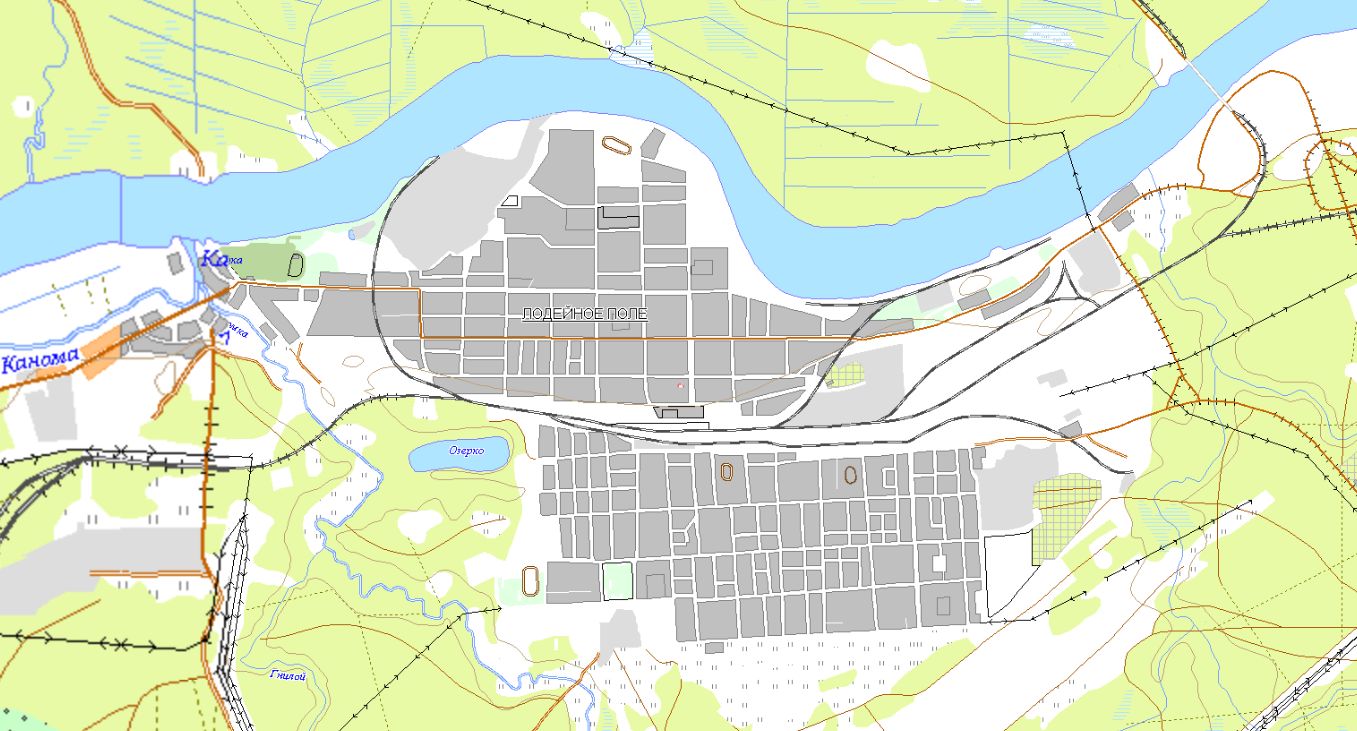 Трехмерная модель участка
Лодейнопольский р-н
889,73/201
6
10
70%
7229/28916
Лодейное Поле
Условные обозначения
- количество осадков, мм
20
- порывы ветра, м/с
3
- пожарно-спасательные формирования
- социально-значимый объект
- кол-во домов /населения
- больница
- линии электропередач 110 кВт
19/330
14:00 24.02.2021
исп. ЦУКС ГУ МЧС по Ленинградской области
АРМ № 9 Михеева В.В.
тел. 3930-1251
использовались: АИУС РСЧС, Google Earth
масштаб 1:72 000
- протяженность ЛЭП/ТП (шт.)
321/20
- износ электроэнергетических систем
60%
- муниципальное образование
ГО Керчь
ИНФОРМАЦИОННЫЕ МАТЕРИАЛЫ ПО ОСАДКАМ И ТУМАНУ НА ТЕРРИТОРИИ
ЛЕНИНГРАДСКОЙ ОБЛАСТИ (РИСК НАРУШЕНИЯ ЭЛЕКТРОСНАБЖЕНИЯ НА 25.02.2021)
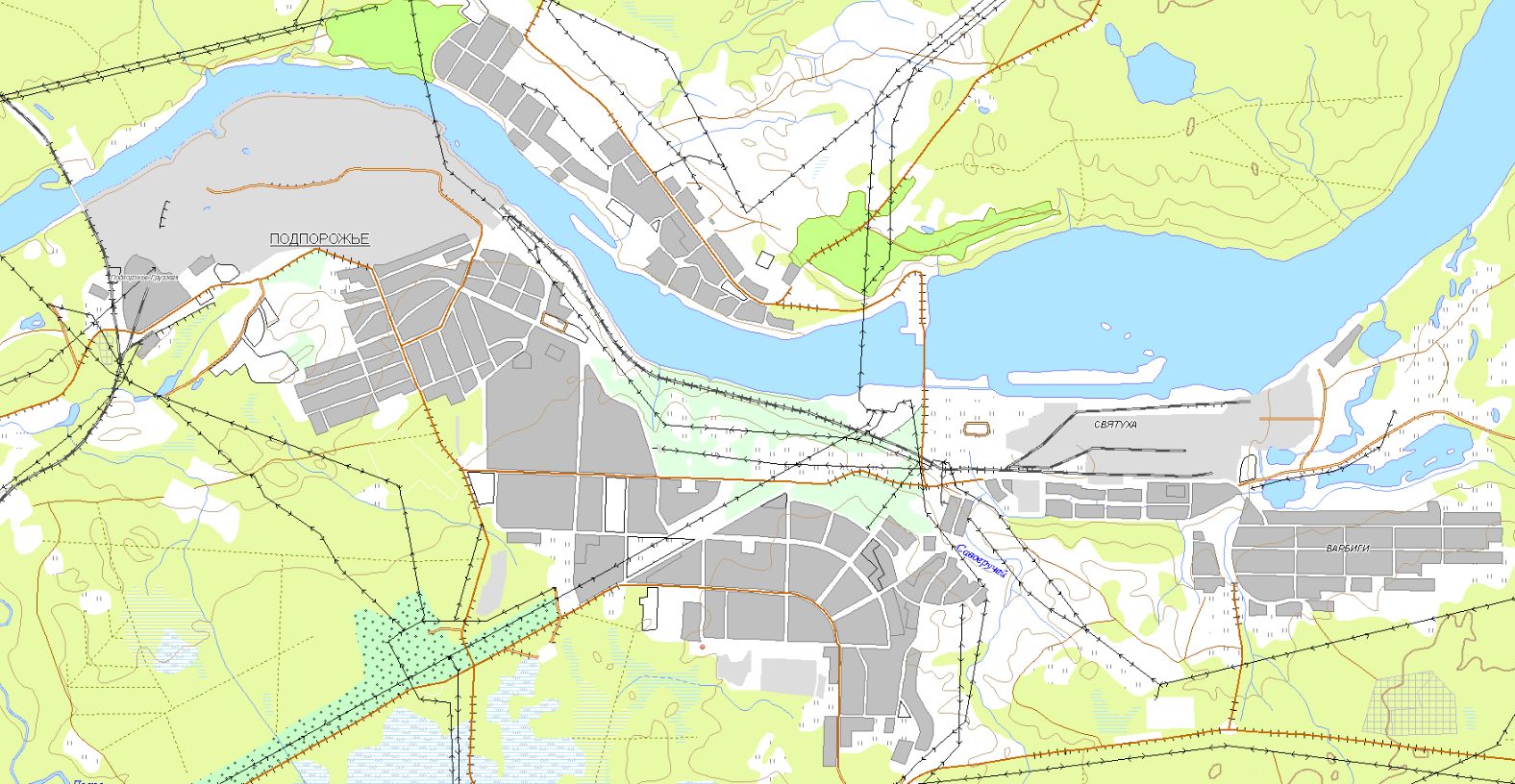 Трехмерная модель участка
Подпорожский  р-н
1233/218
6
10
70%
ПСЧ-1
7231/28924
Подпорожье
Условные обозначения
- количество осадков, мм
20
- порывы ветра, м/с
3
- пожарно-спасательные формирования
- социально-значимый объект
- кол-во домов /населения
- больница
- линии электропередач 110 кВт
19/330
14:00 24.02.2021
исп. ЦУКС ГУ МЧС по Ленинградской области
АРМ № 9 Михеева В.В.
тел. 3930-1251
использовались: АИУС РСЧС, Google Earth
масштаб 1:72 000
- протяженность ЛЭП/ТП (шт.)
321/20
- износ электроэнергетических систем
60%
- муниципальное образование
ГО Керчь
ИНФОРМАЦИОННЫЕ МАТЕРИАЛЫ ПО ОСАДКАМ И ТУМАНУ НА ТЕРРИТОРИИ
ЛЕНИНГРАДСКОЙ ОБЛАСТИ (РИСК НАРУШЕНИЯ ЭЛЕКТРОСНАБЖЕНИЯ НА 25.02.2021)
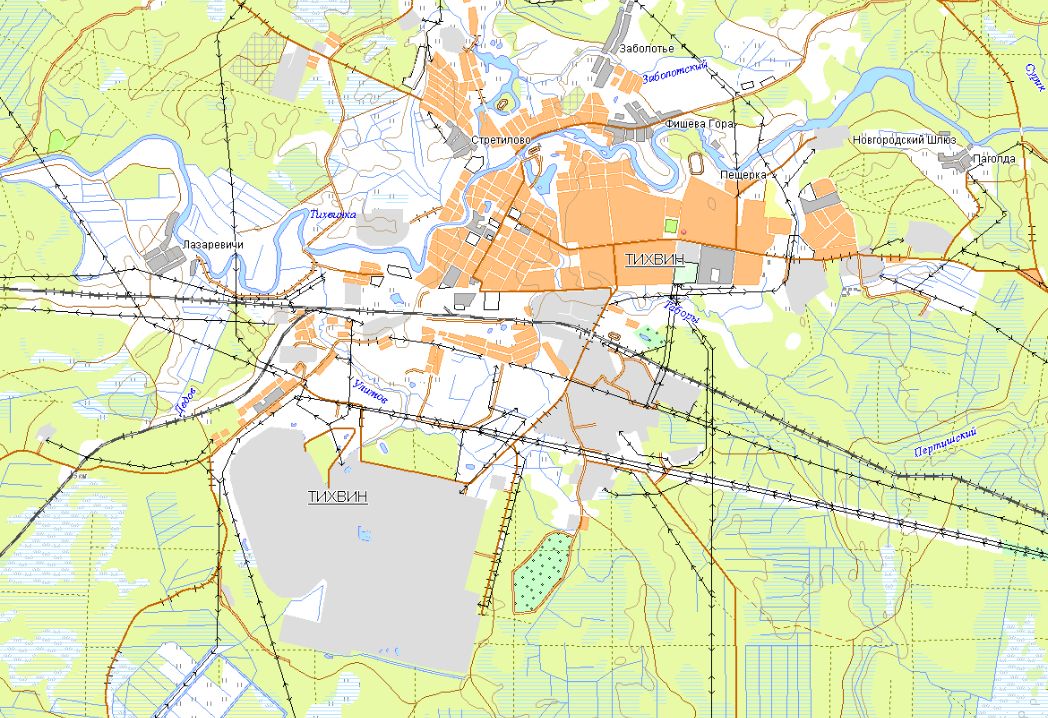 Трехмерная модель участка
Тихвинский р-н
1620,185/339
Тихвин
6
10
ПСЧ-1
ПСЧ-1
70%
17476/69905
Условные обозначения
- количество осадков, мм
20
- порывы ветра, м/с
3
- пожарно-спасательные формирования
- социально-значимый объект
- кол-во домов /населения
- больница
- линии электропередач 110 кВт
19/330
14:00 24.02.2021
исп. ЦУКС ГУ МЧС по Ленинградской области
АРМ № 9 Михеева В.В.
тел. 3930-1251
использовались: АИУС РСЧС, Google Earth
масштаб 1:72 000
- протяженность ЛЭП/ТП (шт.)
321/20
- износ электроэнергетических систем
60%
- муниципальное образование
ГО Керчь
ИНФОРМАЦИОННЫЕ МАТЕРИАЛЫ ПО РИСКУ НАРУШЕНИЯ ТРАНСПОРТНОГО СООБЩЕНИЯ, СВЯЗАННЫХ 
С НЕБЛАГОПРИЯТНЫМИ МЕТЕОЯВЛЕНИЯМИ НА ТЕРРИТОРИИ ФЕДЕРАЛЬНОЙ  
АВТОДОРОГИ М-10 «РОССИЯ» ( НА 25.02.2021)
Прогноз метеоявлений
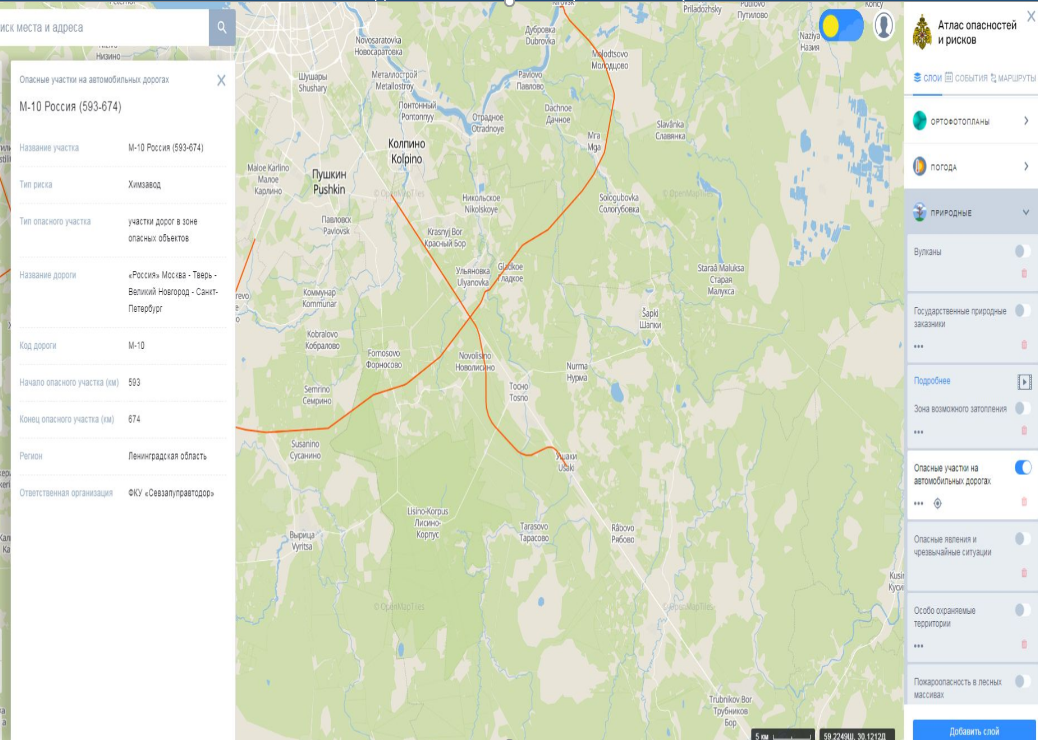 Трехмерная модель участка
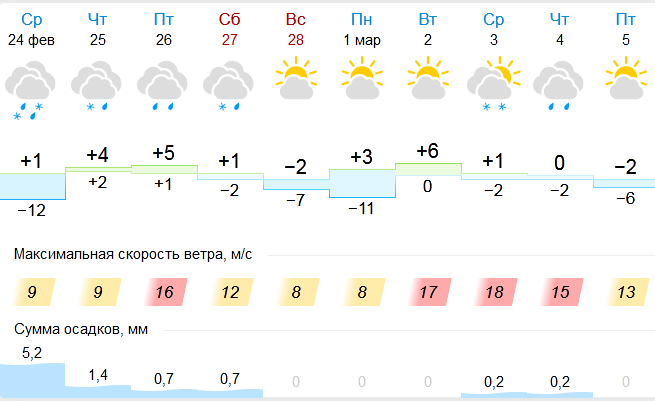 Аварийно-опасный участок 
593-674 км 
(риск образования тумана)
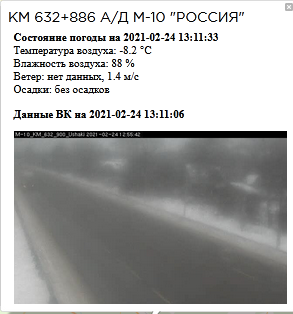 Отрезанные н.п.: нет
Объездная дорога: есть 110 км
Условные обозначения
- участок автодороги с повышенным риском возникновения ДТП, нарушением движения
14:00 24.02.2021
исп. ЦУКС ГУ МЧС по Ленинградской области
АРМ № 9 Михеева В.В.
тел. 3930-1251
использовались: АИУС РСЧС, Gismeteo, Google Earth
- объездная дорога
- населенный пункт
- пожарно-спасательные формирования
- социально-значимый объект
- больница
- больница
ИНФОРМАЦИОННЫЕ МАТЕРИАЛЫ ПО РИСКУ НАРУШЕНИЯ ТРАНСПОРТНОГО СООБЩЕНИЯ, СВЯЗАННЫХ 
С НЕБЛАГОПРИЯТНЫМИ МЕТЕОЯВЛЕНИЯМИ НА ТЕРРИТОРИИ ФЕДЕРАЛЬНОЙ  
АВТОДОРОГИ Р-23 «СПБ-ПСКОВ» ( НА 25.02.2021)
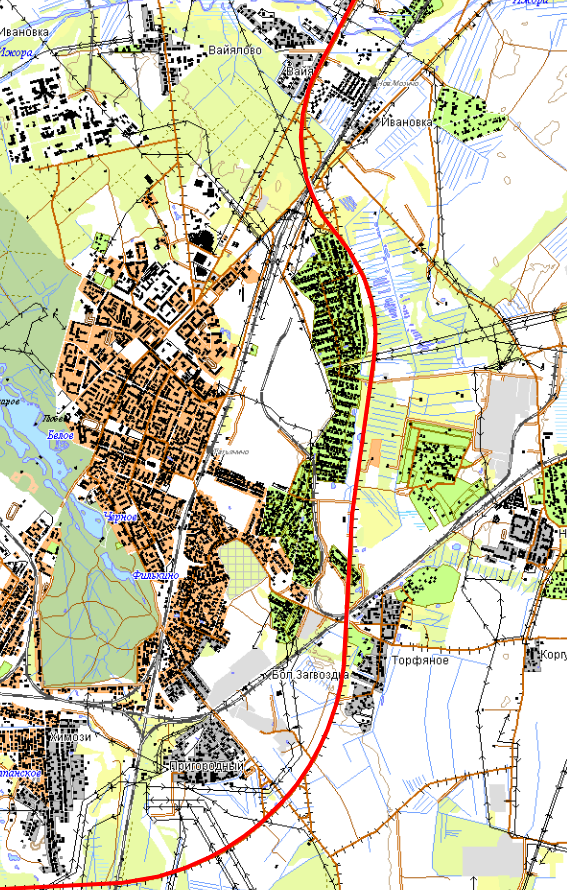 Прогноз метеоявлений
Трехмерная модель участка
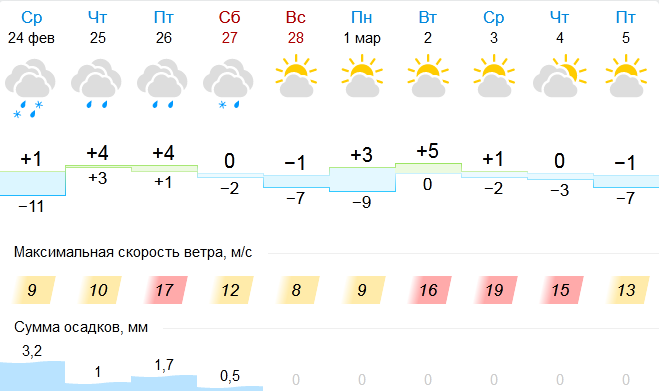 Аварийно-опасный участок 
40-41 км 
(возникновение тумана)
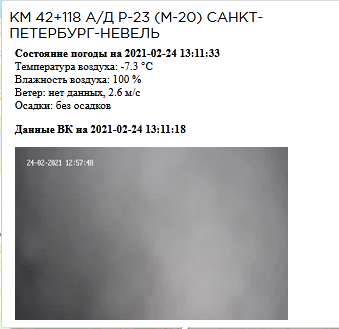 Отрезанные н.п.: нет
Объездная дорога: есть 25 км
Аварийно-опасный участок 
41-52 км 
(крутые повороты, спуски)
Условные обозначения
- участок автодороги с повышенным риском возникновения ДТП, нарушением движения
14:00 24.02.2021
исп. ЦУКС ГУ МЧС по Ленинградской области
АРМ № 9 Михеева В.В.
тел. 3930-1251
использовались: АИУС РСЧС, Gismeteo, Google Earth
- объездная дорога
- населенный пункт
- пожарно-спасательные формирования
- социально-значимый объект
- больница
ИНФОРМАЦИОННЫЕ МАТЕРИАЛЫ ПО РИСКУ НАРУШЕНИЯ ТРАНСПОРТНОГО СООБЩЕНИЯ, СВЯЗАННЫХ 
С НЕБЛАГОПРИЯТНЫМИ МЕТЕОЯВЛЕНИЯМИ НА ТЕРРИТОРИИ ФЕДЕРАЛЬНОЙ  
АВТОДОРОГИ А-181 «СКАНДИНАВИЯ» ( НА 25.02.2021)
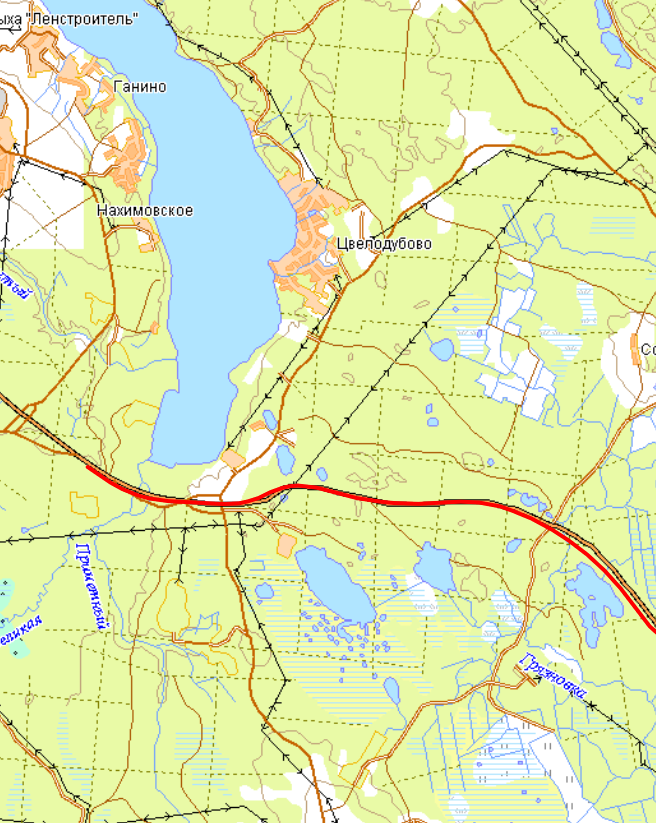 Трехмерная модель участка
Прогноз метеоявлений
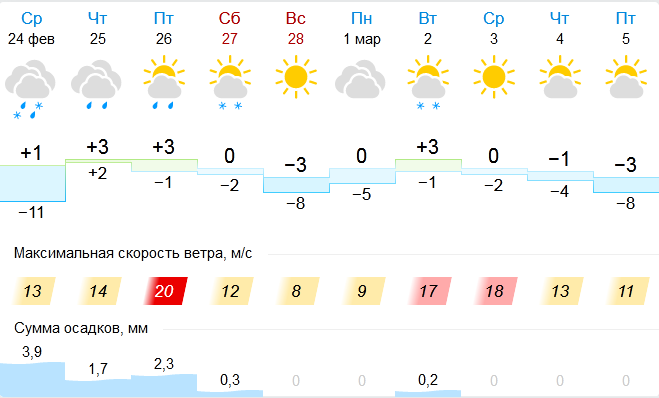 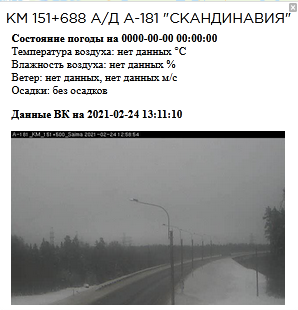 Отрезанные н.п.: нет
Объездная дорога: есть 27 км
Аварийно-опасный участок 
76-86 км 
(риск образования снежных 
заносов)
Условные обозначения
- участок автодороги с повышенным риском возникновения ДТП, нарушением движения
14:00 24.02.2021
исп. ЦУКС ГУ МЧС по Ленинградской области
АРМ № 9 Михеева В.В.
тел. 3930-1251
использовались: АИУС РСЧС, Gismeteo, Google Earth
- объездная дорога
- населенный пункт
Отрезанные н.п.: нет
Объездная дорога: 40 км
- пожарно-спасательные формирования
- социально-значимый объект
- больница
ИНФОРМАЦИОННЫЕ МАТЕРИАЛЫ ПО РИСКУ НАРУШЕНИЯ ТРАНСПОРТНОГО СООБЩЕНИЯ, СВЯЗАННЫХ 
С НЕБЛАГОПРИЯТНЫМИ МЕТЕОЯВЛЕНИЯМИ НА ТЕРРИТОРИИ ФЕДЕРАЛЬНОЙ  
АВТОДОРОГИ А-120 «САНКТ-ПЕТЕРБУРГСКОЕ ЮЖНОЕ ПОЛУКОЛЬЦО» ( НА 25.02.2021)
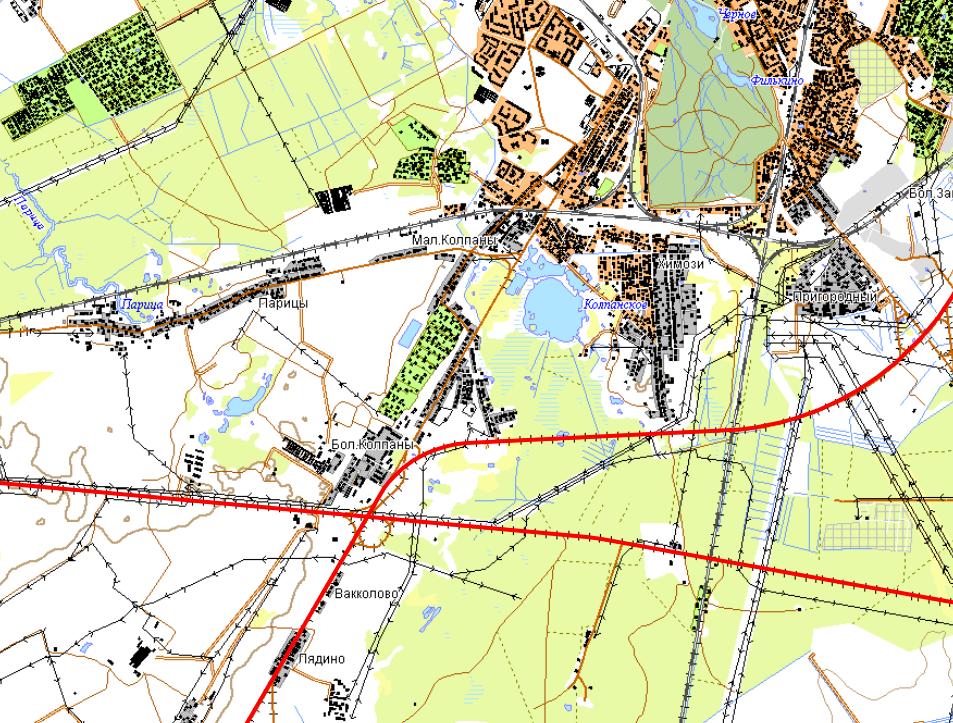 Трехмерная модель участка
Прогноз метеоявлений
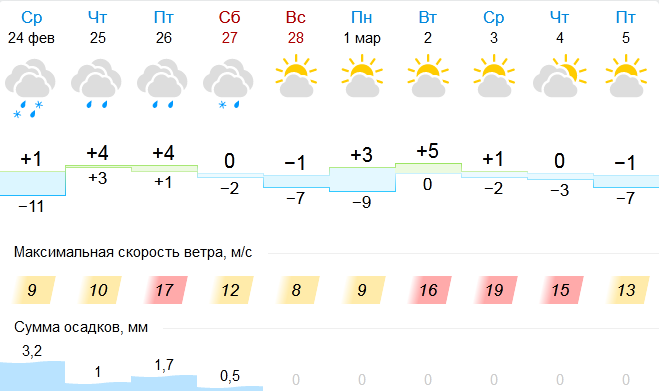 Отрезанные н.п.: нет
Объездная дорога: есть 35 км
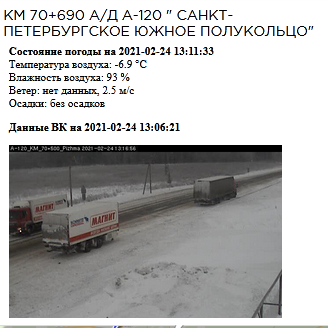 Аварийно-опасный участок 
71-79 км 
(возникновение тумана)
Условные обозначения
- участок автодороги с повышенным риском возникновения ДТП, нарушением движения
- объездная дорога
14:00 24.02.2021
исп. ЦУКС ГУ МЧС по Ленинградской области
АРМ № 9 Михеева В.В.
тел. 3930-1251
использовались: АИУС РСЧС, Gismeteo, Google Earth
- населенный пункт
- пожарно-спасательные формирования
- социально-значимый объект
- больница
ИНФОРМАЦИОННЫЕ МАТЕРИАЛЫ ПО РИСКУ НАРУШЕНИЯ ТРАНСПОРТНОГО СООБЩЕНИЯ, СВЯЗАННЫХ 
С НЕБЛАГОПРИЯТНЫМИ МЕТЕОЯВЛЕНИЯМИ НА ТЕРРИТОРИИ ФЕДЕРАЛЬНОЙ ТРАССЫ Р-23 «СПБ-ПСКОВ»( НА 25.02.2021)
Прогноз метеоявлений
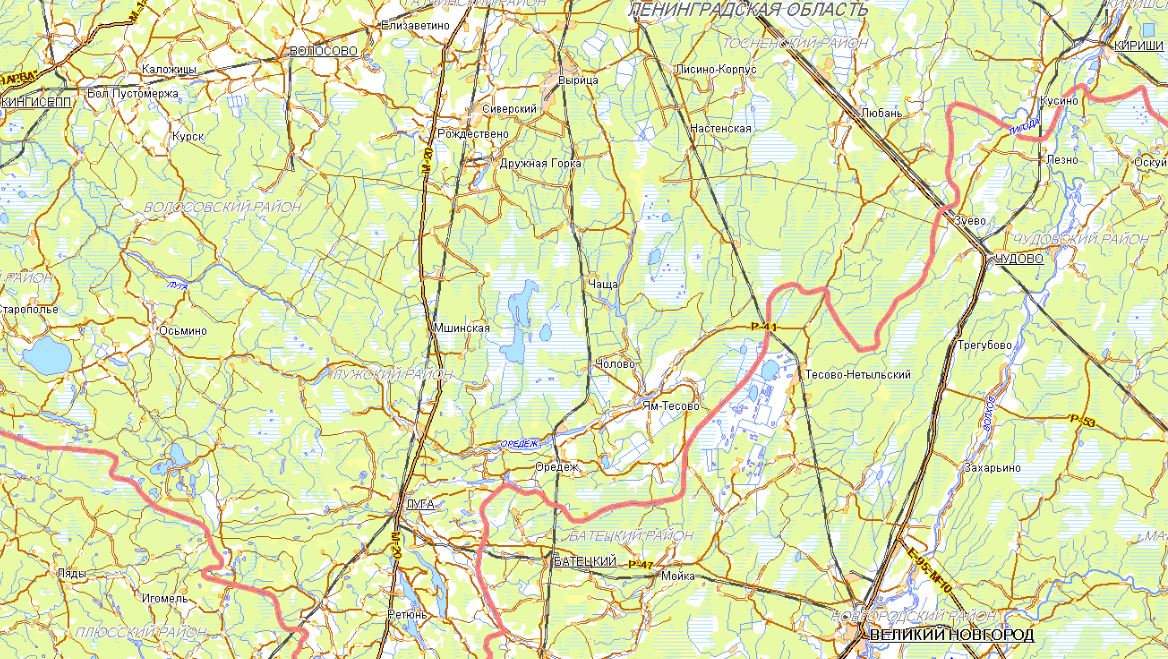 Трехмерная модель участка
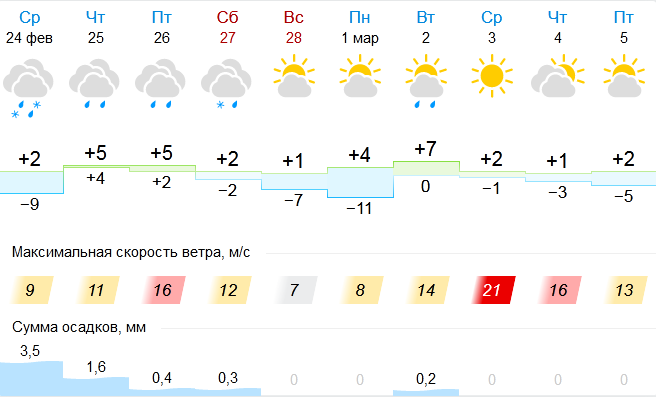 Аварийно-опасный участок 
60-64 км 
(крутые повороты, спуски)
Аварийно-опасный участок 
77-80, 82-83, 85-89, 90-99 км 
(крутые повороты, спуски)
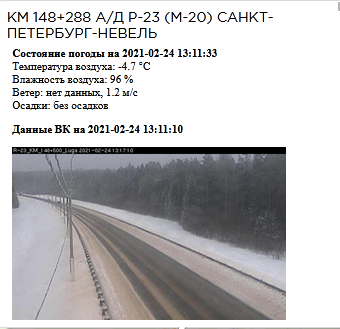 Аварийно-опасный участок 
106-109 км 
(крутые повороты, спуски)
Отрезанные н.п.: нет
Объездная дорога: есть 21 км
Аварийно-опасный участок 
133 км 
(риск возникновения тумана)
Луга
Условные обозначения
- участок автодороги с повышенным риском возникновения ДТП, нарушением движения
Аварийно-опасный участок 
162-167 км 
(крутые повороты, спуски)
- объездная дорога
14:00 24.02.2021
исп. ЦУКС ГУ МЧС по Ленинградской области
АРМ № 9 Михеева В.В.
тел. 3930-1251
использовались: АИУС РСЧС, Gismeteo, Google Earth
- населенный пункт
- пожарно-спасательные формирования
- социально-значимый объект
- больница
ИНФОРМАЦИОННЫЕ МАТЕРИАЛЫ ПО РИСКУ НАРУШЕНИЯ ТРАНСПОРТНОГО СООБЩЕНИЯ, СВЯЗАННЫХ 
С НЕБЛАГОПРИЯТНЫМИ МЕТЕОЯВЛЕНИЯМИ НА ТЕРРИТОРИИ ФЕДЕРАЛЬНОЙ  ТРАССЫ А-180 «НАРВА» ( НА 25.02.2021)
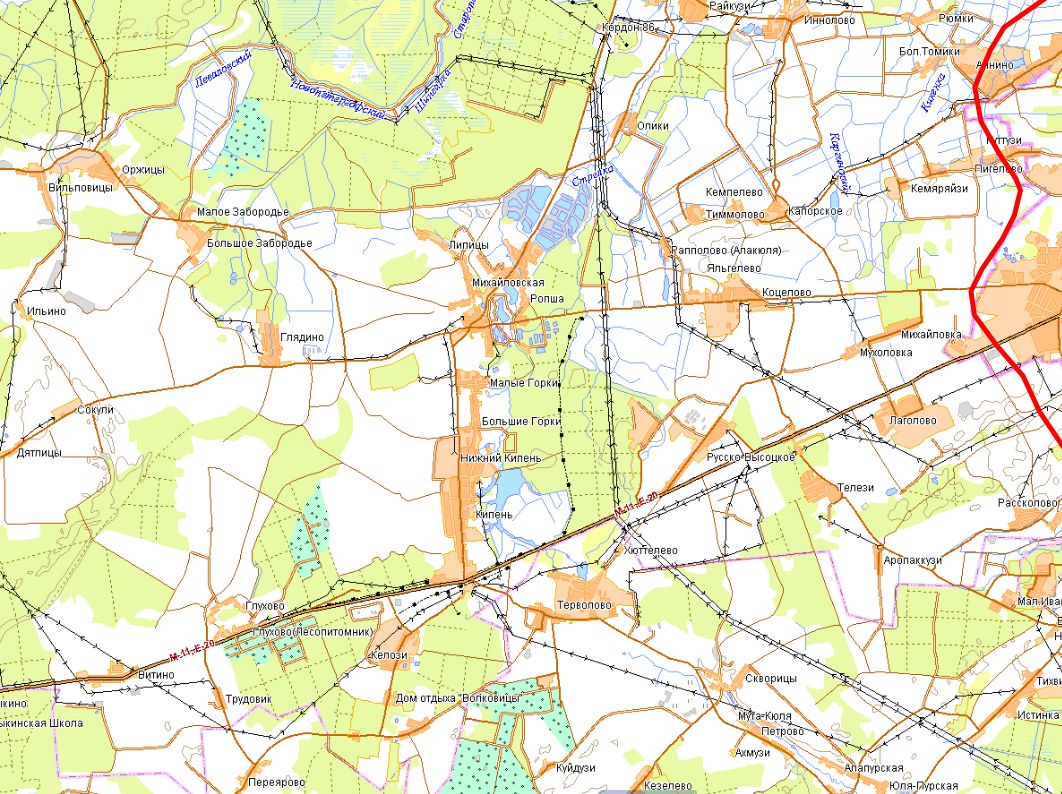 Прогноз метеоявлений
Трехмерная модель участка
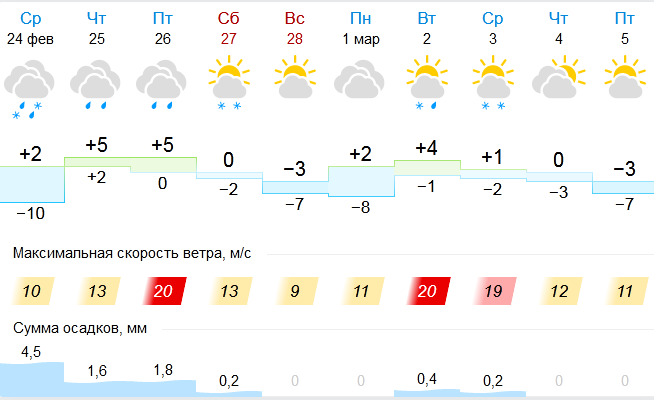 Объездная дорога:  30 км
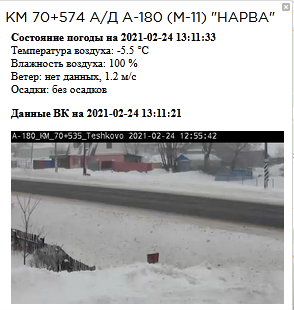 Аварийно-опасный участок 
32-35 км, 37-43 км, 45-47 км, 50-54 км, 59-60 км 
(крутые повороты)
Кипень
Условные обозначения
- участок автодороги с повышенным риском возникновения ДТП, нарушением движения
14:00 24.02.2021
исп. ЦУКС ГУ МЧС по Ленинградской области
АРМ № 9 Михеева В.В.
тел. 3930-1251
использовались: АИУС РСЧС, Gismeteo, Google Earth
- объездная дорога
- населенный пункт
- пожарно-спасательные формирования
- социально-значимый объект
- больница
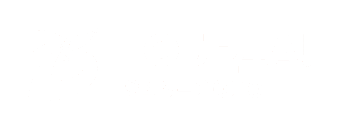 ИНФОРМАЦИОННЫЕ МАТЕРИАЛЫ ПО РИСКУ НАРУШЕНИЯ ТРАНСПОРТНОГО СООБЩЕНИЯ, СВЯЗАННЫХ 
С НЕБЛАГОПРИЯТНЫМИ МЕТЕОЯВЛЕНИЯМИ НА ТЕРРИТОРИИ ФЕДЕРАЛЬНОЙ  ТРАССЫ А-114 «ВОЛОГДА-НОВАЯ ЛАДОГА» 
( НА 25.02.2021)
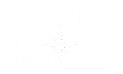 Прогноз метеоявлений
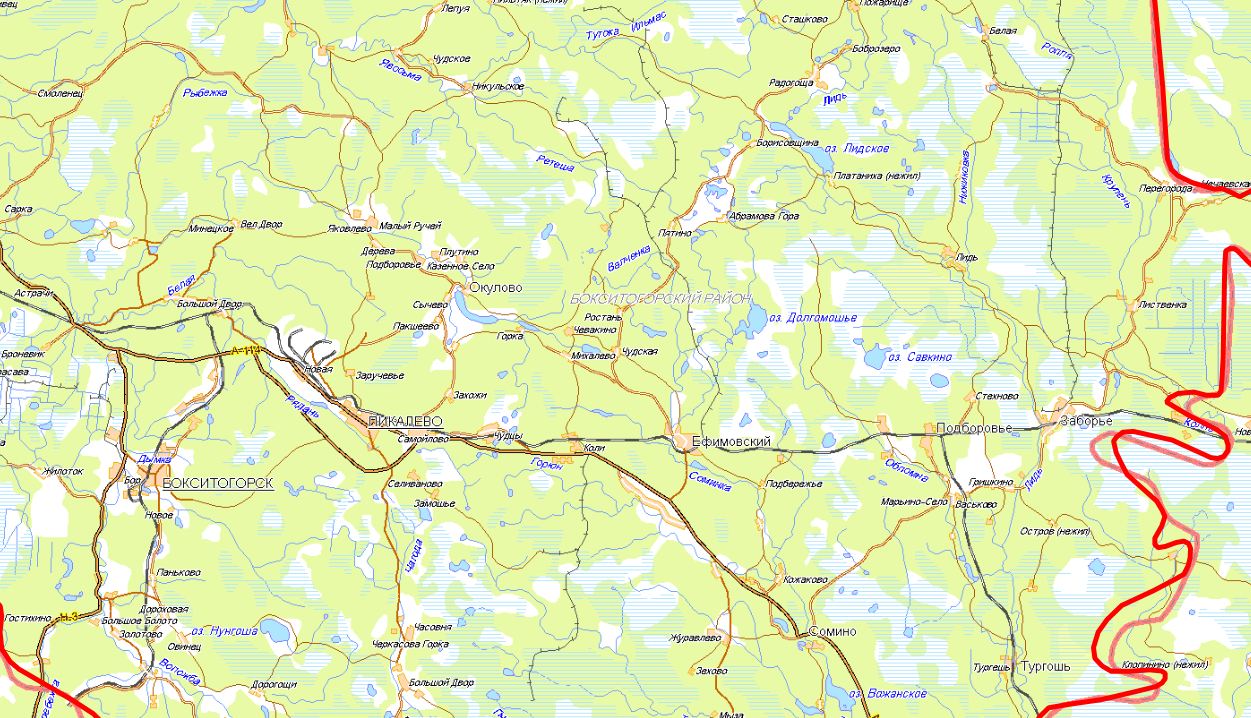 Трехмерная модель участка
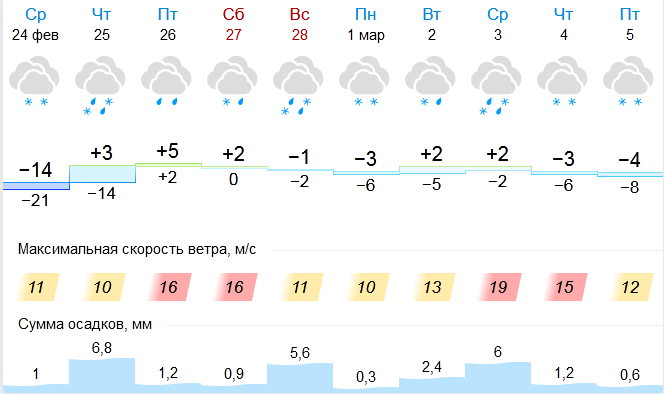 Аварийно-опасный участок 
423-424 км 
(опасные повороты, спуски)
Объездные дороги: нет
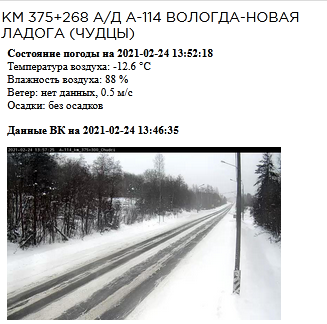 Аварийно-опасный участок 
385-387 км 
(опасные повороты, спуски)
Пикалёво
Аварийно-опасный участок 
419-420 км 
(опасные повороты, спуски)
Условные обозначения
Аварийно-опасный участок 
363-369 км, 371-376 км 
(опасные повороты, спуски)
- больница
- социально-значимый объект
- пожарно-спасательные формирования
14:00 24.02.2021
исп. ЦУКС ГУ МЧС по Ленинградской области
АРМ № 9 Михеева В.В.
тел. 3930-1251
использовались: АИУС РСЧС, Gismeteo, Google Earth
Аварийно-опасный участок 
350-353 км 
(опасные повороты, спуски)
- аварийно – опасный участок дороги
14
- объездная дорога
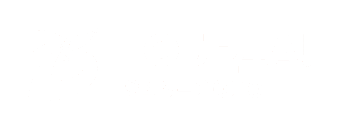 ИНФОРМАЦИОННЫЕ МАТЕРИАЛЫ ПО РИСКУ НАРУШЕНИЯ ТРАНСПОРТНОГО СООБЩЕНИЯ, СВЯЗАННЫХ 
С НЕБЛАГОПРИЯТНЫМИ МЕТЕОЯВЛЕНИЯМИ НА ТЕРРИТОРИИ ФЕДЕРАЛЬНОЙ  ТРАССЫ А-180 «НАРВА»  ( НА 25.02.20210)
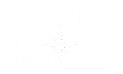 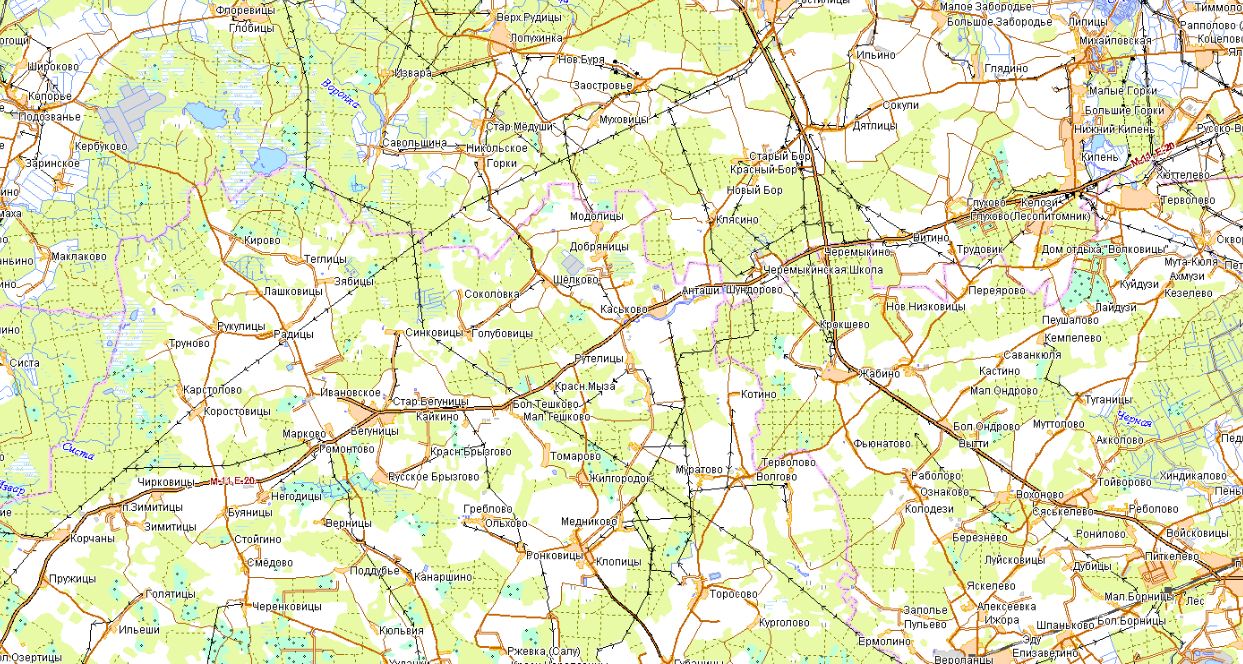 Трехмерная модель участка
Аварийно-опасный участок 
45-47 км 
(выход наледи)
Прогноз метеоявлений
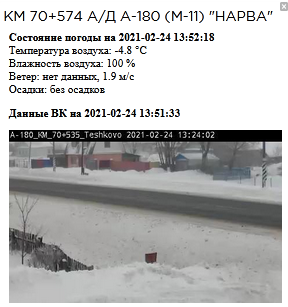 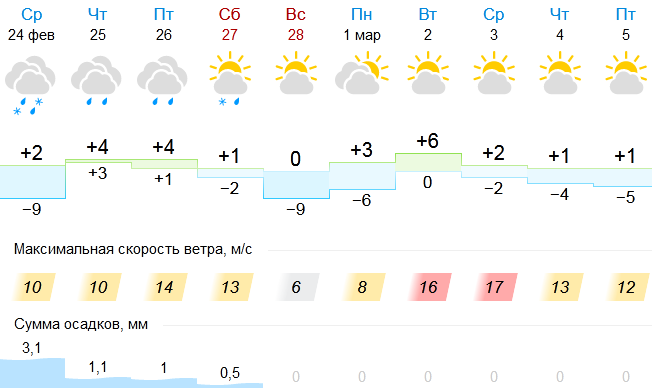 Аварийно-опасный участок 
62-69 км 
(выход наледи)
Зимитицы
Аварийно-опасный участок 
75-79 км, 81-93 км 
(опасные повороты, спуски)
Условные обозначения
- больница
- социально-значимый объект
Аварийно-опасный участок 
97-100 км 
(риск возникновения тумана)
Объездные дороги: есть
- пожарно-спасательные формирования
14:00 24.02.2021
исп. ЦУКС ГУ МЧС по Ленинградской области
АРМ № 9 Михеева В.В.
тел. 3930-1251
использовались: АИУС РСЧС, Gismeteo, Google Earth
- аварийно – опасный участок дороги
15
15
- объездная дорога
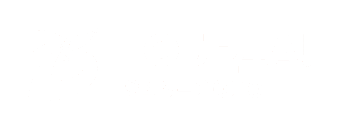 ИНФОРМАЦИОННЫЕ МАТЕРИАЛЫ ПО РИСКУ НАРУШЕНИЯ ТРАНСПОРТНОГО СООБЩЕНИЯ, СВЯЗАННЫХ 
С НЕБЛАГОПРИЯТНЫМИ МЕТЕОЯВЛЕНИЯМИ НА ТЕРРИТОРИИ ФЕДЕРАЛЬНОЙ  ТРАССЫ А-180 «НАРВА»  ( НА 25.02.2021)
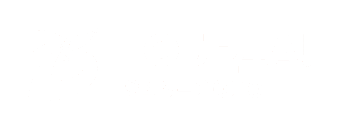 ИНФОРМАЦИОННЫЕ МАТЕРИАЛЫ ПО РИСКУ НАРУШЕНИЯ ТРАНСПОРТНОГО СООБЩЕНИЯ, СВЯЗАННЫХ 
С НЕБЛАГОПРИЯТНЫМИ МЕТЕОЯВЛЕНИЯМИ НА ТЕРРИТОРИИ ФЕДЕРАЛЬНОЙ  ТРАССЫ А-180 «НАРВА»  ( НА 18.12.2020)
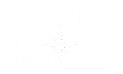 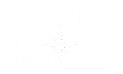 Трехмерная модель участка
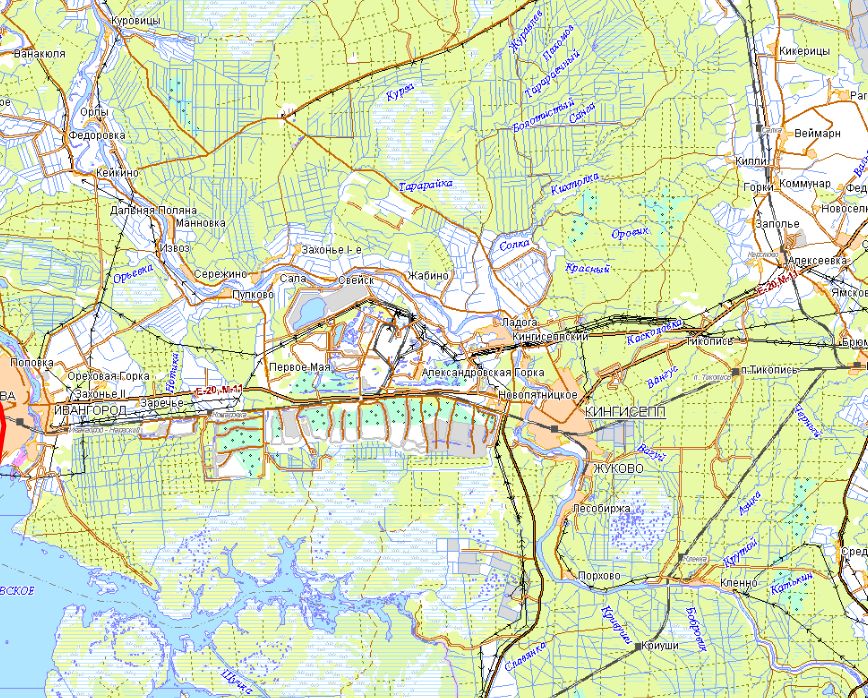 Прогноз метеоявлений
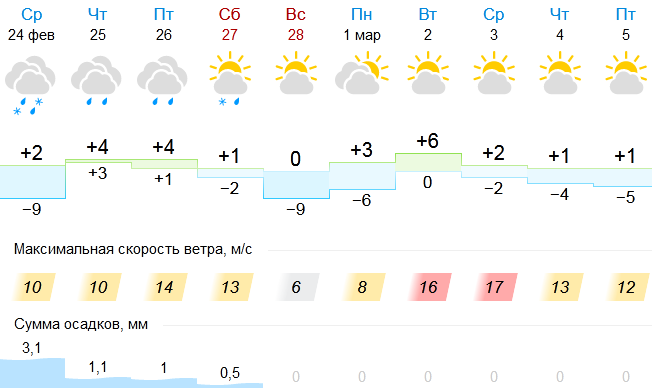 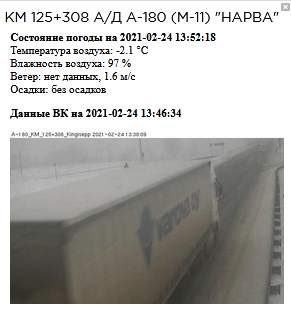 Кингисепп
Условные обозначения
- больница
Аварийно-опасный участок 
99-100 км, 102-106 км, 114-117 км, 133-134 км, 138-139 км, 145-148 км 
(крутые повороты, спуски)
138-141 км (риск снежных заносов)
- социально-значимый объект
Объездная дорога: нет
- пожарно-спасательные формирования
14:00 24.02.2021
исп. ЦУКС ГУ МЧС по Ленинградской области
АРМ № 9 Михеева В.В.
тел. 3930-1251
использовались: АИУС РСЧС, Gismeteo, Google Earth
- аварийно – опасный участок дороги
16
16
16
- объездная дорога
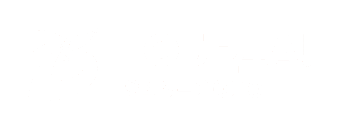 ИНФОРМАЦИОННЫЕ МАТЕРИАЛЫ ПО РИСКУ НАРУШЕНИЯ ТРАНСПОРТНОГО СООБЩЕНИЯ, СВЯЗАННЫХ 
С НЕБЛАГОПРИЯТНЫМИ МЕТЕОЯВЛЕНИЯМИ НА ТЕРРИТОРИИ ФЕДЕРАЛЬНОЙ  ТРАССЫ Р-21 «КОЛА»  ( НА 25.02.2021)
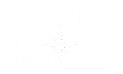 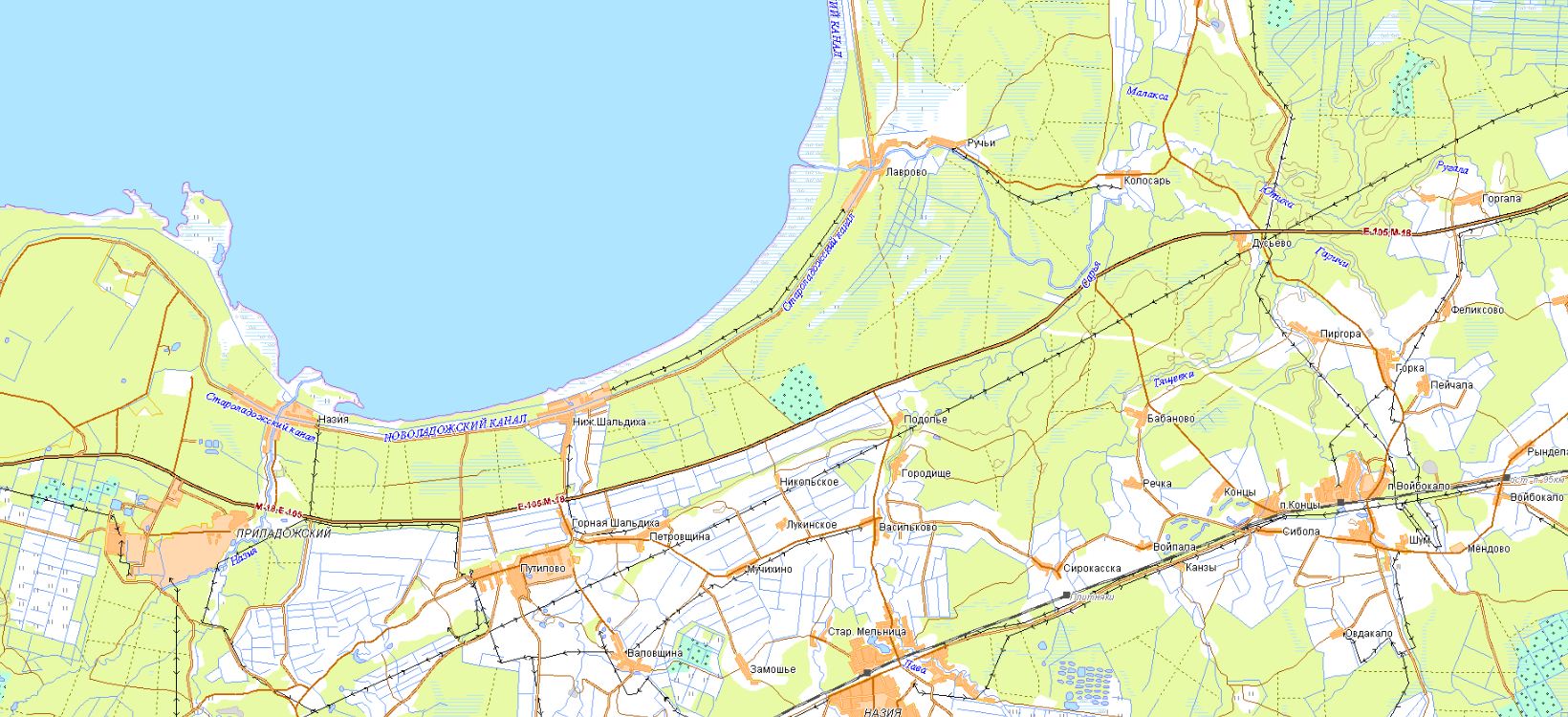 Трехмерная модель участка
Прогноз метеоявлений
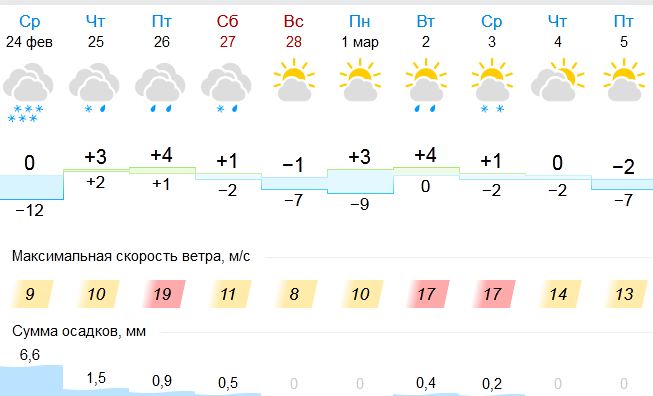 Аварийно-опасный участок 
82-83 км 
(крутые повороты, спуски)
Аварийно-опасный участок 
88-93 км 
(крутые повороты, спуски)
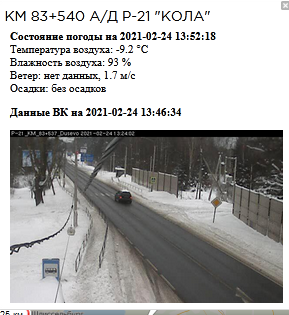 Аварийно-опасный участок 
60 км 
(крутые повороты, спуски)
Путилово
Условные обозначения
- больница
- социально-значимый объект
Объездная дорога: нет
- пожарно-спасательные формирования
14:00 24.02.2021
исп. ЦУКС ГУ МЧС по Ленинградской области
АРМ № 9 Михеева В.В.
тел. 3930-1251
использовались: АИУС РСЧС, Gismeteo, Google Earth
- аварийно – опасный участок дороги
17
17
17
17
- объездная дорога
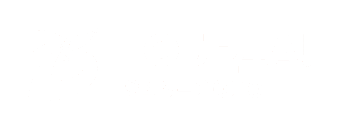 ИНФОРМАЦИОННЫЕ МАТЕРИАЛЫ ПО РИСКУ НАРУШЕНИЯ ТРАНСПОРТНОГО СООБЩЕНИЯ, СВЯЗАННЫХ 
С НЕБЛАГОПРИЯТНЫМИ МЕТЕОЯВЛЕНИЯМИ НА ТЕРРИТОРИИ ФЕДЕРАЛЬНОЙ  ТРАССЫ Р-21 «КОЛА»  ( НА 25.02.2021)
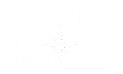 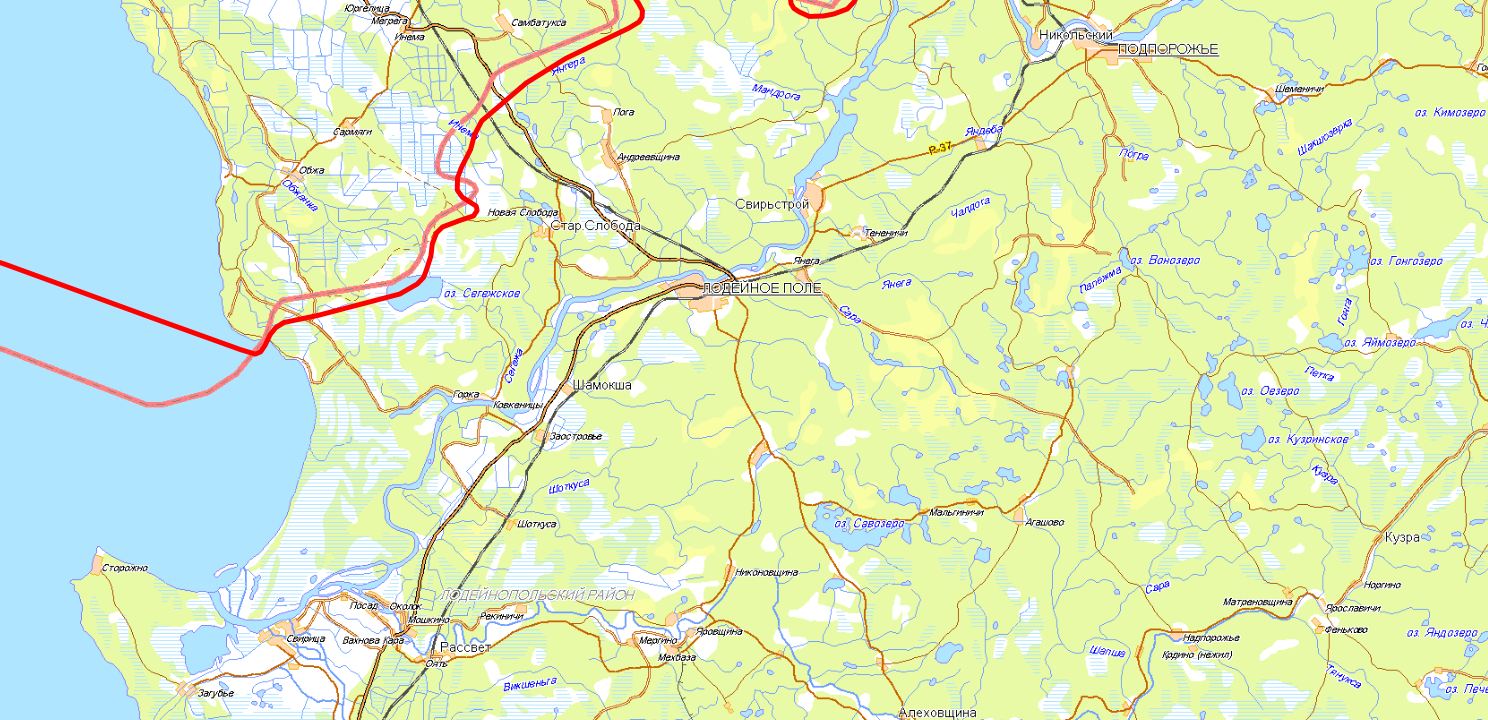 Трехмерная модель участка
Прогноз метеоявлений
Аварийно-опасный участок 
231-232 км 
(крутые повороты)
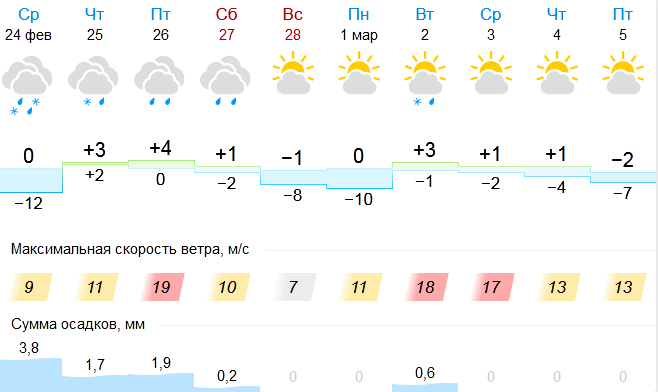 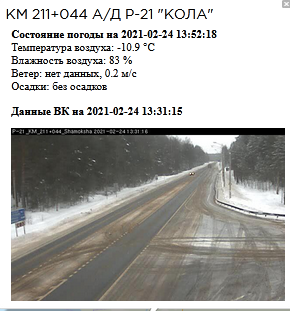 Лодейное Поле
Аварийно-опасный участок 
202-204 км 
(крутые повороты)
Аварийно-опасный участок 
179-181 км, 183-185 км, 190-191 км 
(крутые повороты)
Условные обозначения
- больница
- социально-значимый объект
Объездная дорога: нет
- пожарно-спасательные формирования
14:00 24.02.2021
исп. ЦУКС ГУ МЧС по Ленинградской области
АРМ № 9 Михеева В.В.
тел. 3930-1251
использовались: АИУС РСЧС, Gismeteo, Google Earth
- аварийно – опасный участок дороги
18
18
18
18
18
- объездная дорога
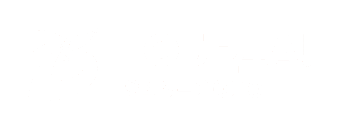 ИНФОРМАЦИОННЫЕ МАТЕРИАЛЫ ПО РИСКУ НАРУШЕНИЯ ТРАНСПОРТНОГО СООБЩЕНИЯ, СВЯЗАННЫХ 
С НЕБЛАГОПРИЯТНЫМИ МЕТЕОЯВЛЕНИЯМИ НА ТЕРРИТОРИИ ФЕДЕРАЛЬНОЙ  ТРАССЫ Р-21 «КОЛА»  ( НА 25.02.2021)
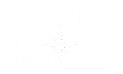 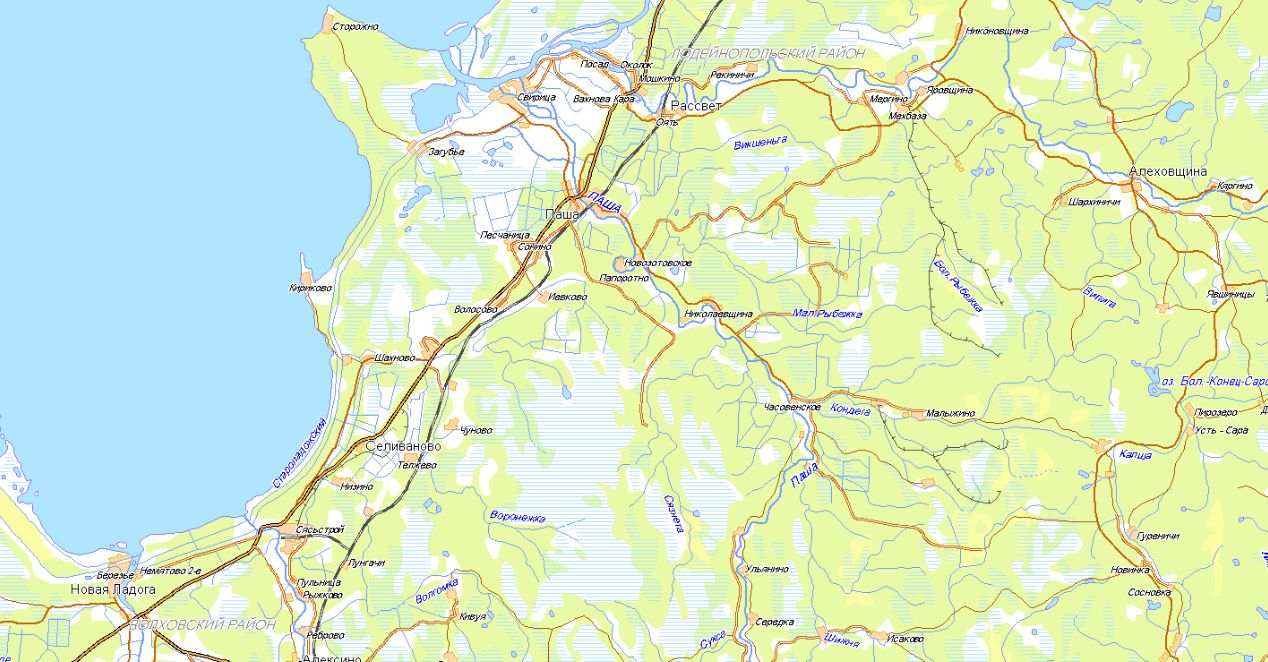 Трехмерная модель участка
Прогноз метеоявлений
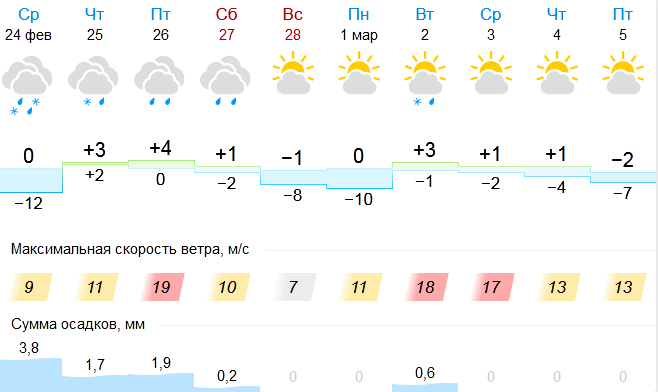 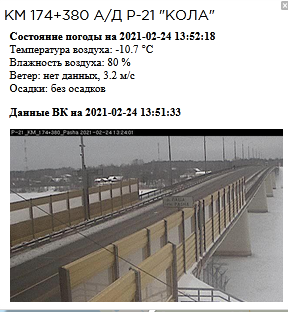 Паша
Аварийно-опасный участок 
173-179 км 
(опасные повороты)
Аварийно-опасный участок 
159-160 км 
(опасные повороты)
Аварийно-опасный участок 
134-147 км 
(опасные повороты)
Условные обозначения
- больница
- социально-значимый объект
Аварийно-опасный участок 
132 км 
(опасные повороты)
Объездные дороги: 235 км
- пожарно-спасательные формирования
14:00 24.02.2021
исп. ЦУКС ГУ МЧС по Ленинградской области
АРМ № 9 Михеева В.В.
тел. 3930-1251
использовались: АИУС РСЧС, Gismeteo, Google Earth
Аварийно-опасный участок 
130 км 
(опасные повороты)
- аварийно – опасный участок дороги
19
19
19
- объездная дорога
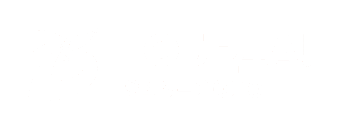 ИНФОРМАЦИОННЫЕ МАТЕРИАЛЫ ПО РИСКУ НАРУШЕНИЯ ТРАНСПОРТНОГО СООБЩЕНИЯ, СВЯЗАННЫХ 
С НЕБЛАГОПРИЯТНЫМИ МЕТЕОЯВЛЕНИЯМИ НА ТЕРРИТОРИИ ФЕДЕРАЛЬНОЙ  ТРАССЫ Р-21 «КОЛА»  ( НА 25.02.2021)
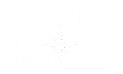 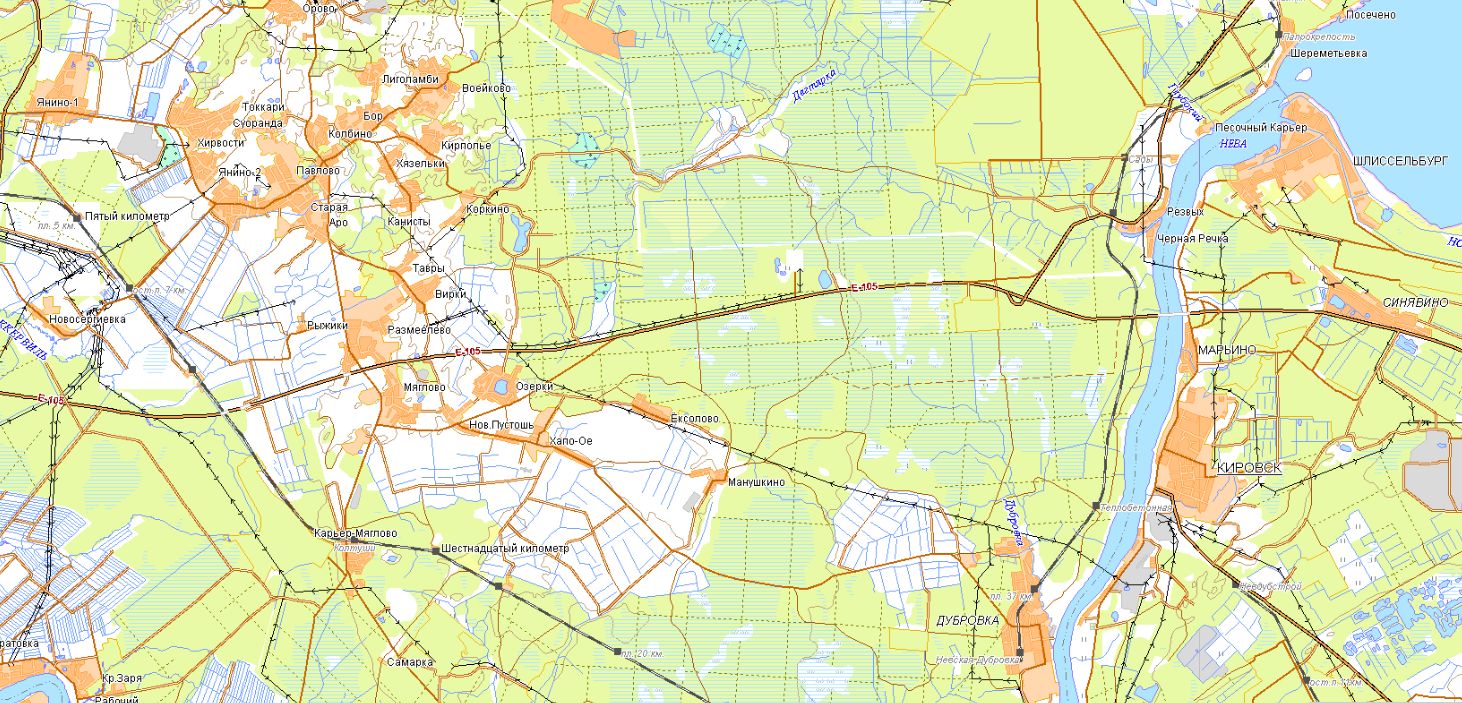 Трехмерная модель участка
Прогноз метеоявлений
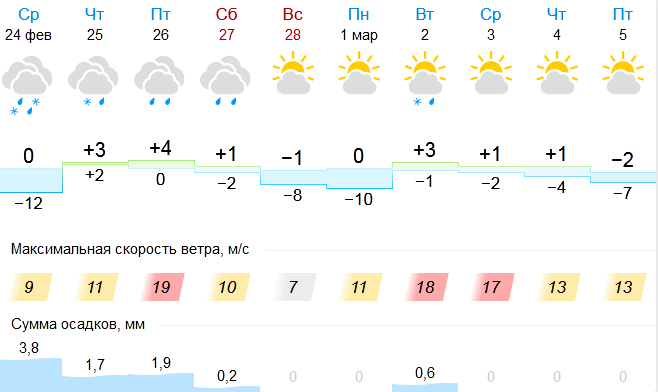 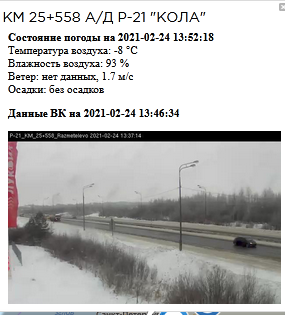 Разметелево
Аварийно-опасный участок 
13-40 км 
(опасные повороты, спуски, возникновение тумана (20-26 и 28-30 км))
Условные обозначения
- больница
- социально-значимый объект
Объездные дороги: есть
- пожарно-спасательные формирования
14:00 24.02.2021
исп. ЦУКС ГУ МЧС по Ленинградской области
АРМ № 9 Михеева В.В.
тел. 3930-1251
использовались: АИУС РСЧС, Gismeteo, Google Earth
- аварийно – опасный участок дороги
20
20
20
20
- объездная дорога